0
Architecture générale
Objectif architecture générale
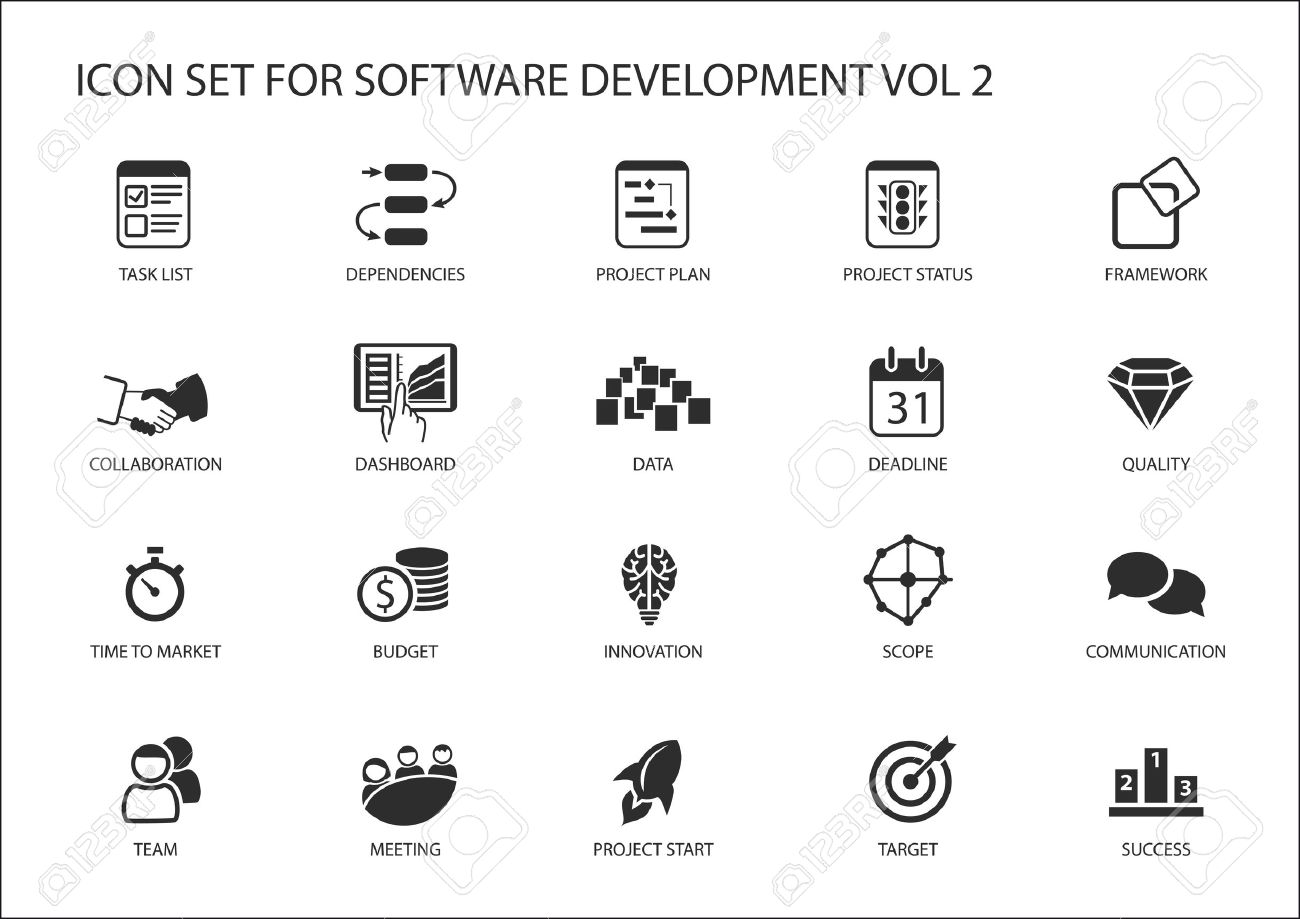 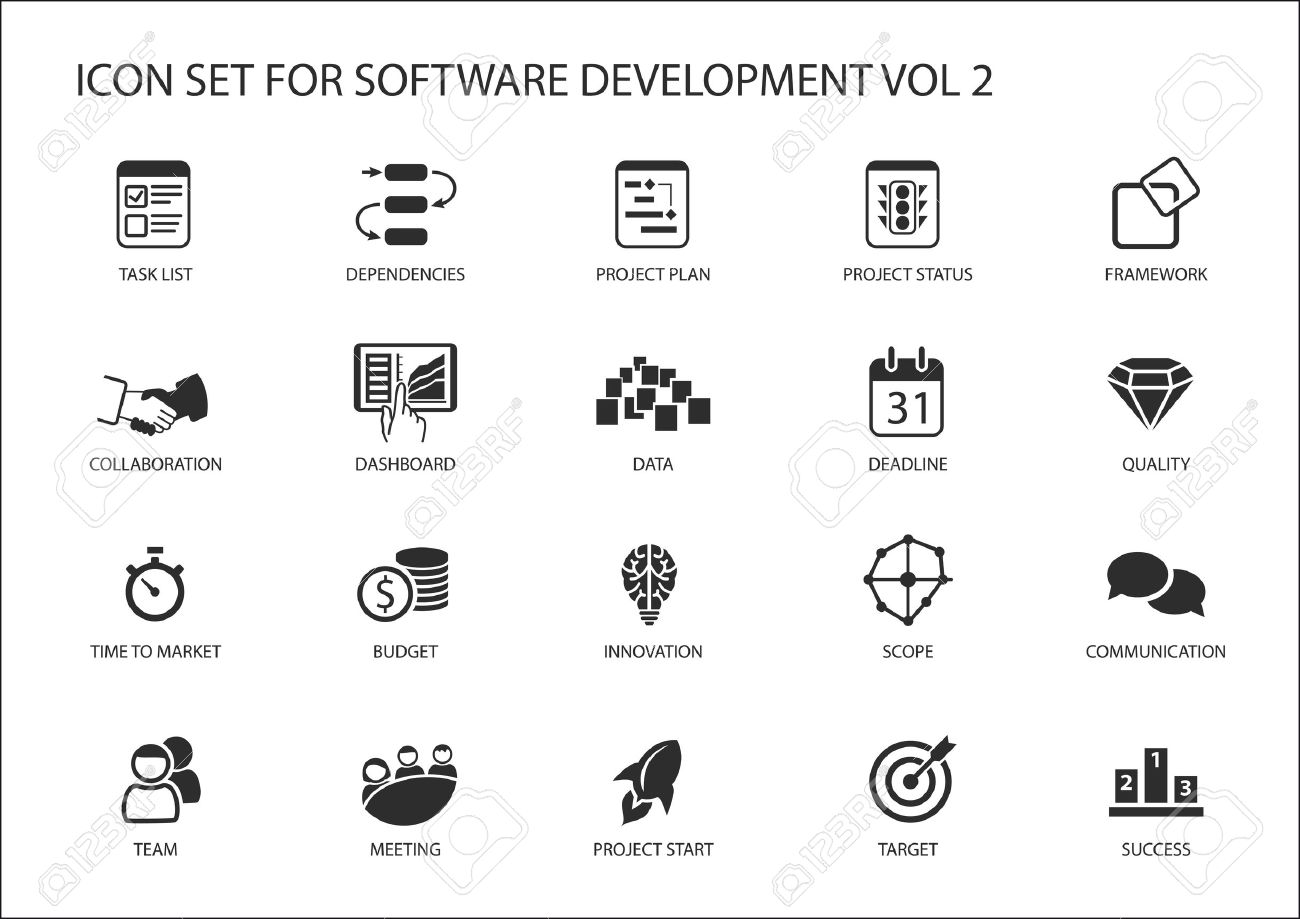 Système d’information client
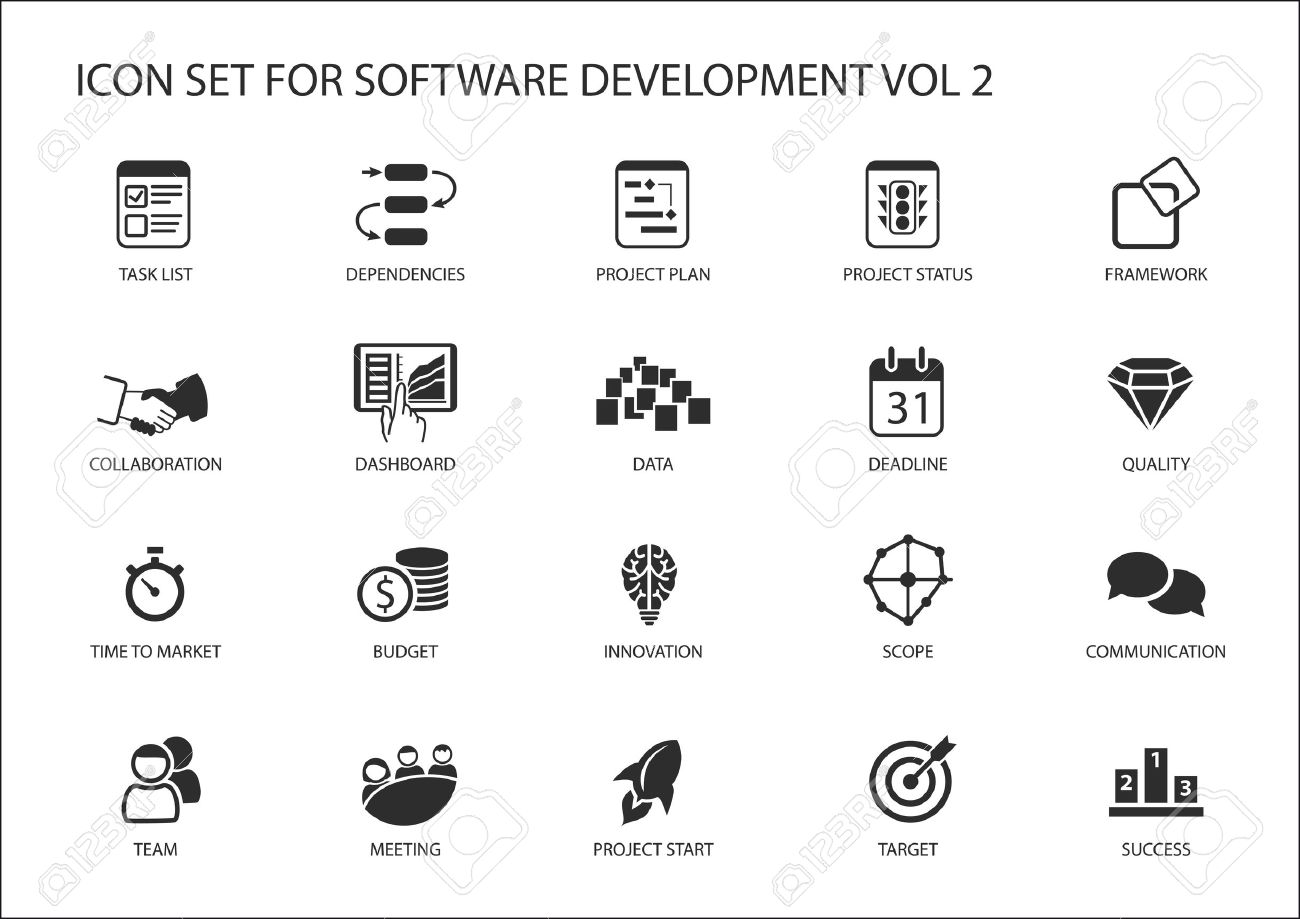 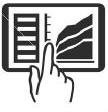 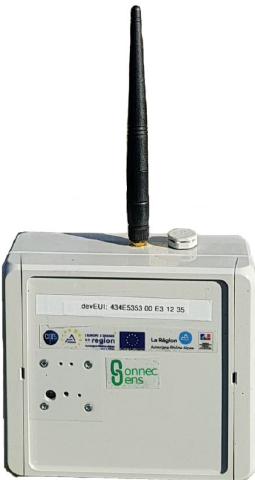 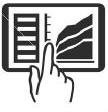 API services + données
Plateforme YesItIs
Plateforme de données
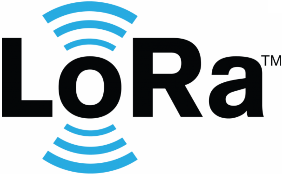 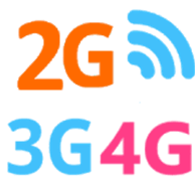 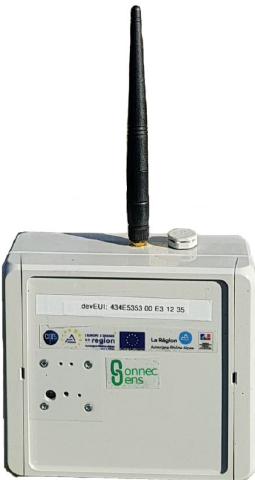 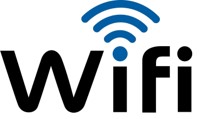 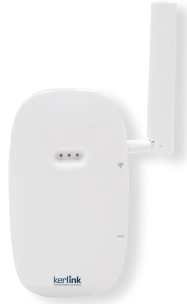 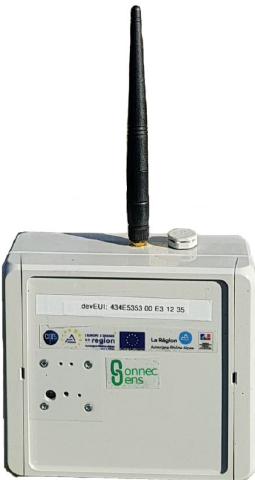 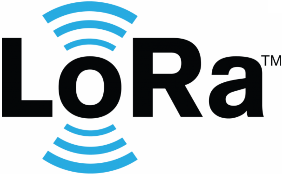 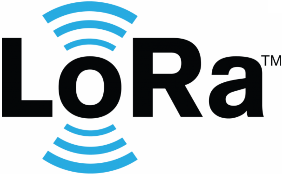 0
2
APPROCHE PRODUIT
Architecture du Nœud SoLo (boitier)
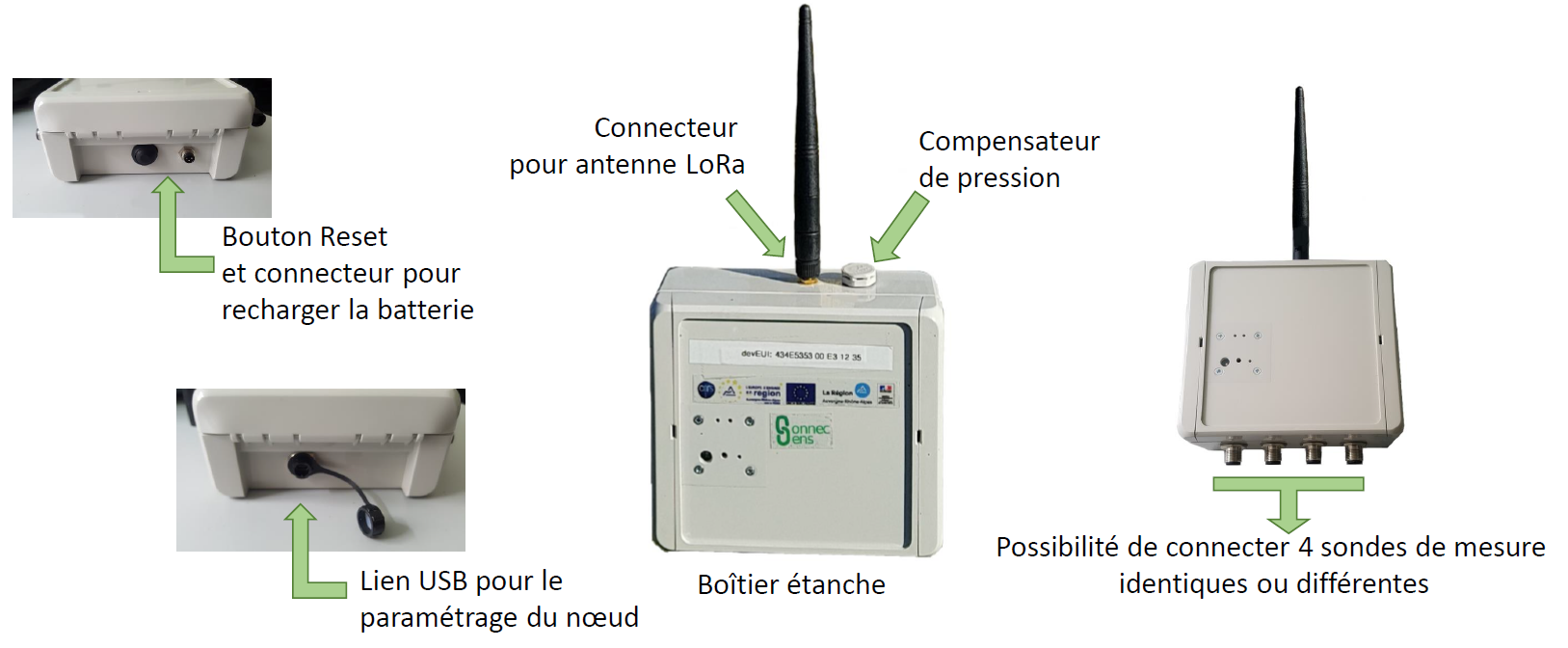 Architecture du Nœud SoLo (Composants principaux)
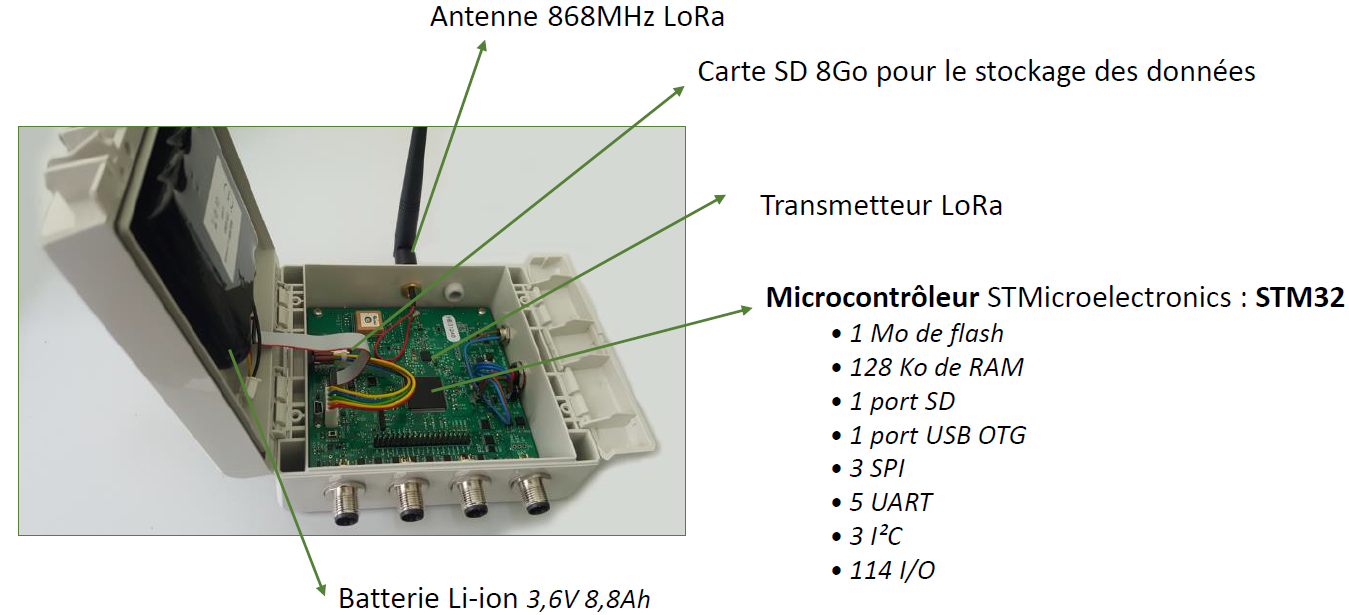 6
Principales caractéristiques
7
Principales caractéristiques
0
3
Industrialisation
Scénarios étudiés
Scénario 1: Reprise du nœud existant
Scénario 1.1: volume < 1000 pièces / an
Scénario 1.2: volume = 1000 pièces /an 
Scénario 1.3: volume = 10000 pièces /an

Scénario 2: Optimisation pour milieux industriels
Scénario 2.1: volume < 1000 pièces / an
Scénario 2.2: volume = 1000 pièces /an 
Scénario 2.3: volume = 10000 pièces /an

Scénario 3: Optimisation pour smart building
Scénario 3.1: volume = 1000 pièces /an 
Scénario 3.2: volume = 10000 pièces /an
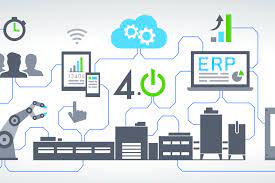 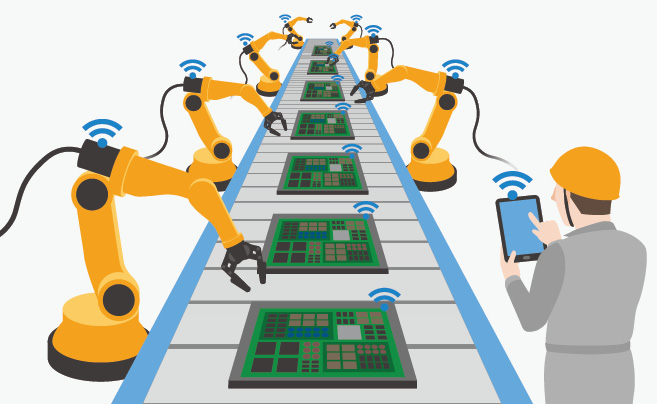 Budget industrialisation du noeud
Scénario 1.1
Reprise du nœud à l’identique
Quantité < 1000 pièces
Pas de banc de test In – Situ
Pas de moule pour le boitier
Estimation PRU : 185€
Répartition du PRU – scénario 1.1
Estimation PRU : 185€
Budget industrialisation du noeud
Scénario 1.2 et 1.3
Nouveau boitier
Réalisation pack batterie sur site
Réalisation d’un moule
Quantité > 1000 pièces
Banc de test In – Situ
Estimation PRU: 
Qté: 1kpièces  125€
Qté: 10kpièces  113€
Répartition du PRU scénario 1.2 et 1.3
Estimation PRU 10kpièces  113€
Estimation PRU 1kpièces  125€
GAIN SUR BOITIER ET PACK BATTERIE
Industrialisation du noeud – Scénario 2
Optimisation pour milieux industriels
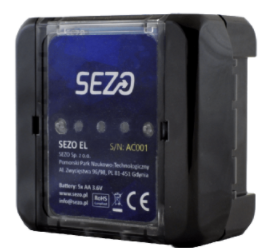 Capteurs température, humidité, pression atmosphérique, luminosité
Batterie: 13Ah (26Ah en option)
IP67 (polycarbonate)
Taille boitier: 89mm x 80mm x 48.5mm
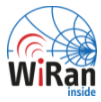 Capteurs température, pression atmosphérique, luminosité, effet hall, accéléro
Entrées analogiques et numériques 
NFC
Batterie: lithium 1 x 3,6V AA
IP67
Taille boitier: 60mm x 95mm x 35mm
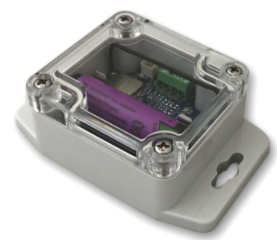 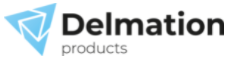 Prix: 79€ HT
Capteurs température, humidité, luminosité, effet hall, accéléro, GPS
Mémoire en option
BLE 4.2
Batterie: 3 piles AA (non rechargeable)
IP65
Taille boitier: 100mm x 65mm x 35mm
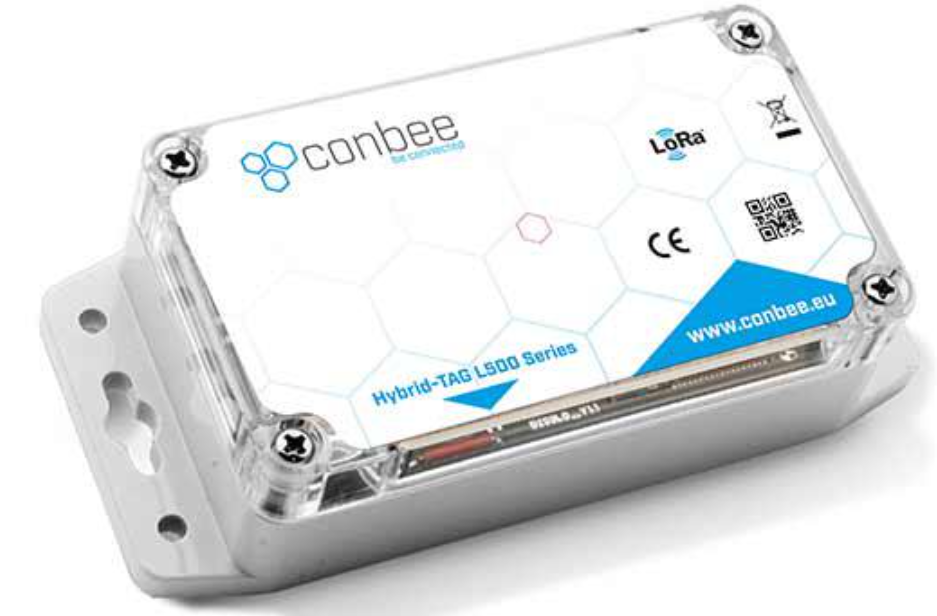 Industrialisation du noeud – Scénario 2
Optimisation pour milieux industriels
Hypothèses prises pour le nœud en milieu industriel
Retrait de la fonction GPS
Retrait de la carte mémoire 8Go
Possibilité de connecter 2 sondes externes par défaut
Possibilité de connecter 2 sondes supplémentaires en option
Pas de modification sur le pack batterie
Pas de modification sur l’indice IP
Pas de contrainte sur la taille du boitier
Pas d’ajout de BLE ni de NFC

Autres axes de réduction de coût possible:
Passer sur une carte avec PCB semi-flex
Retirer le capteur de luminosité
Passage de l’antenne LoRa en antenne PCB
Budget industrialisation du noeud
Scénario 2.1
Reprise du nœud à l’identique
Quantité < 1000 pièces
Pas de banc de test In – Situ
Pas de moule pour le boitier
Estimation PRU : 167€
Répartition du PRU – scénario 2.1
Estimation PRU : 167€
Budget industrialisation du noeud
Scénario 2.2 et 2.3
Nouveau boitier
Réalisation pack batterie sur site
Réalisation d’un moule
Quantité > 1000 pièces
Banc de test In – Situ
Estimation PRU: 
Qté: 1kpièces  101€
Qté: 10kpièces  93€
Répartition du PRU scénario 2.2 et 2.3
Estimation PRU 10kpièces  113€
Estimation PRU 1kpièces  125€
GAIN SUR BOITIER ET PACK BATTERIE
Synthèse nœud SoLo industrialisé
Version milieux industriel
Si on part sur une hypothèse de prix de vente à 300€ (ce qui tout à fait acceptable dans le monde de l’industrie), l’opération d’industrialisation du nœud est pertinente.

Pour des volumes < 10000 pièces, la reprise de l’existant semble le plus pertinent.

Pour des volume ≥ 10000 pièces, un redesign pour optimiser le PRU est intéressant mais de tels volumes sur ce marché seront difficiles à atteindre.
Industrialisation du noeud – Scénario 3
Optimisation pour le smart building
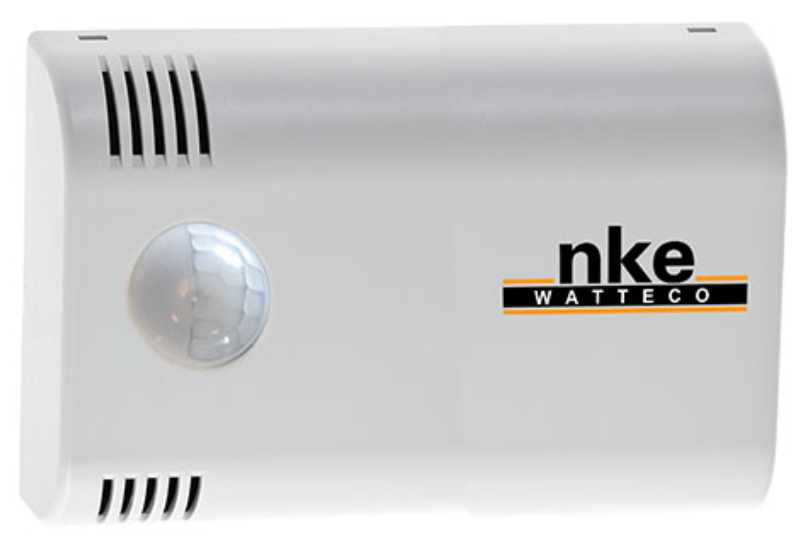 Capteurs température, humidité, pression atmosphérique
	COV, CO2, luminosité, détection de mouvement
Batterie: 3 piles 3,6V – 2500mAh (autonomie 3ans avec 1 mesure / 10 minutes; 1 transmission / 30 minutes)
Coût: environ 100€ HT l’unité
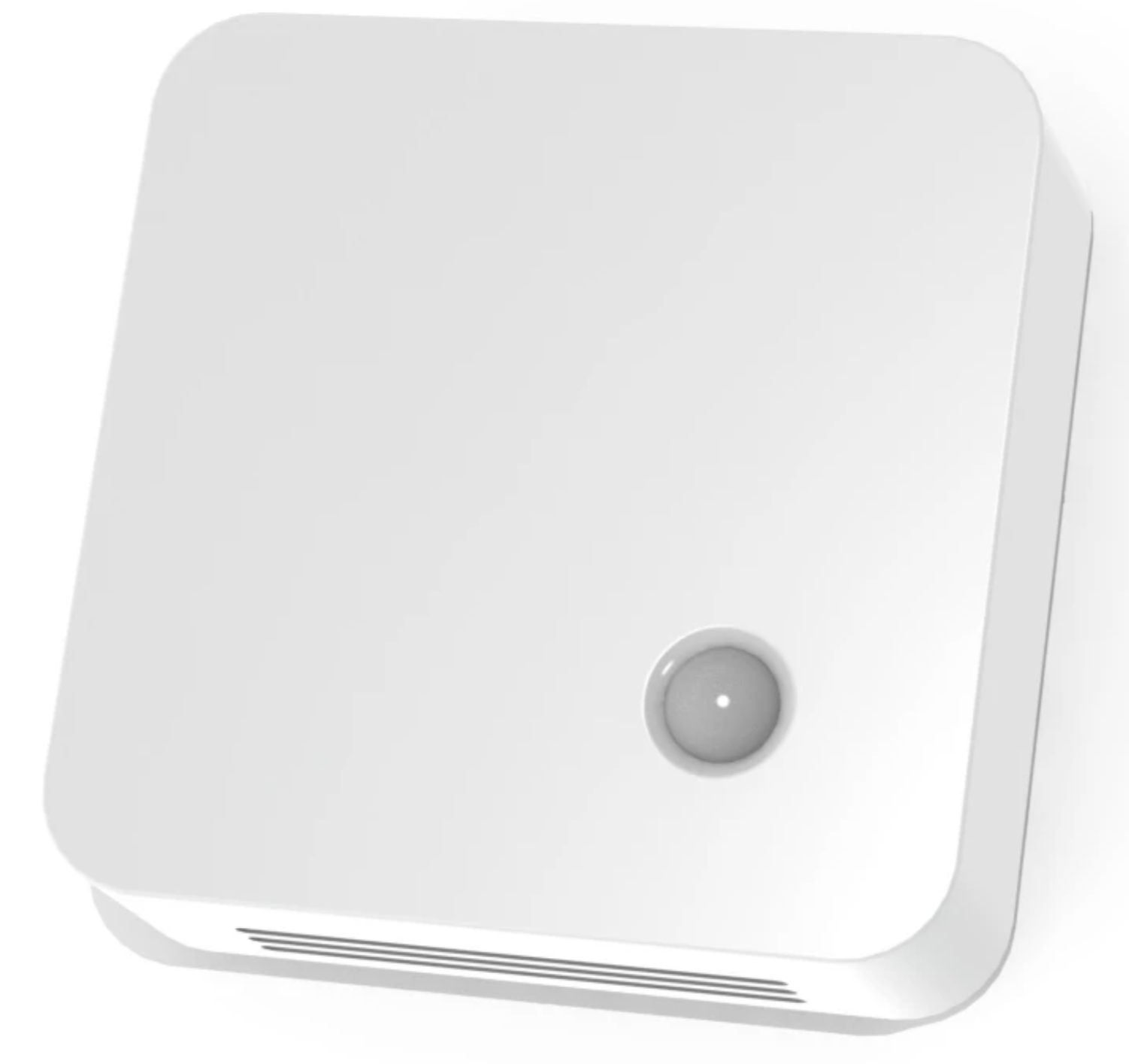 Fabricant: ELSYS
Capteurs température, luminosité, détection de mouvement
NFC
Batterie: 2 piles AA 3,6V Lithium
Boitier: 86 x 86 x 28mm
Coût: 70€ l’unité – 58€/10 – 51€/100
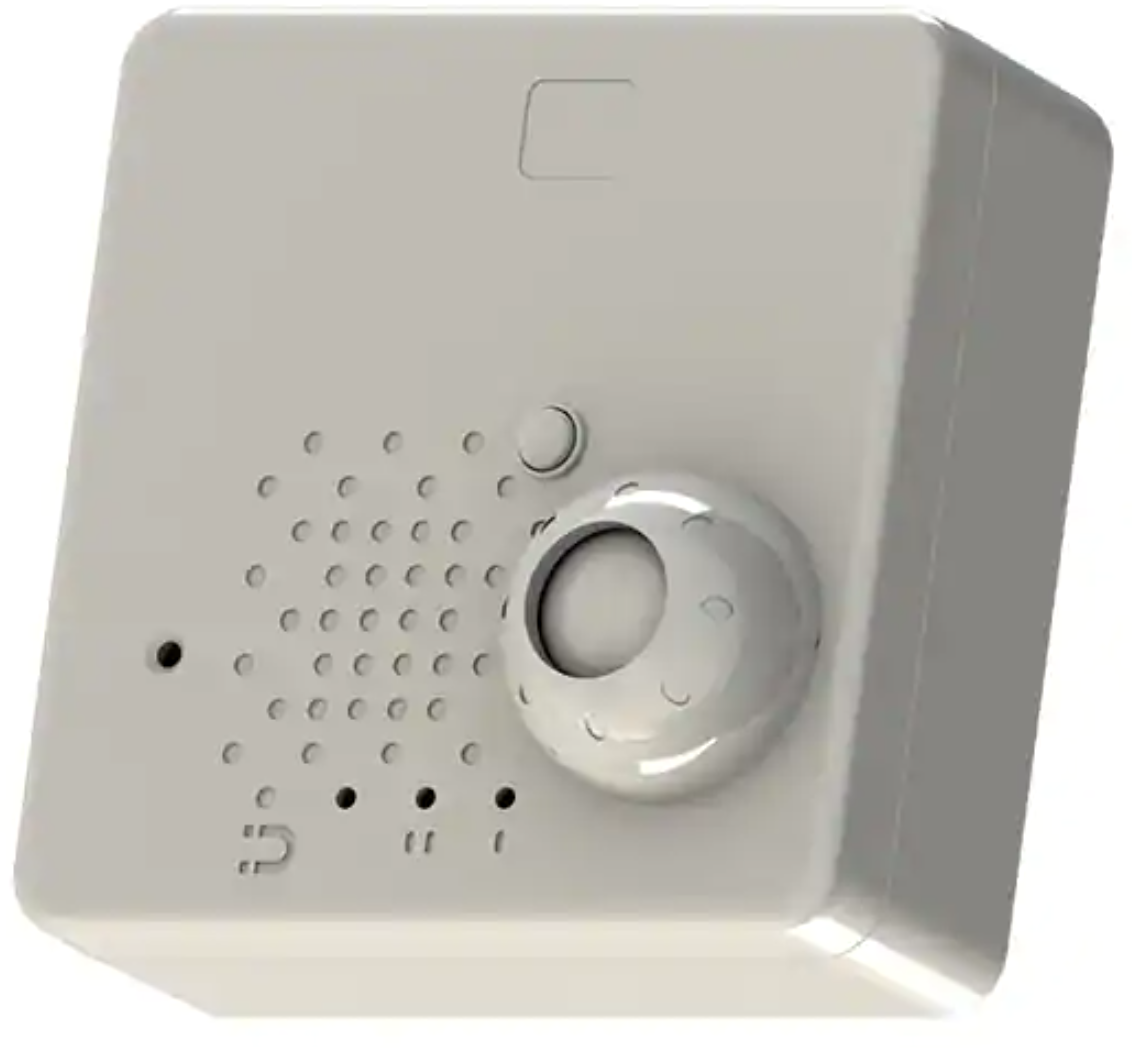 Fabricant: TEKTELIC
Capteurs température, luminosité, contact magnétique, accéléromètre
Batterie: CR2477
Boitier: 42 x 42 x 17mm – IP30
Coût: 38€ l’unité
Industrialisation du noeud – Scénario 3
Optimisation pour smart building
Hypothèses prises pour le nœud en version smart building  Redesign complet
Nouveau boitier
Nouvelle carte électronique
Changement de microcontrôleur
Batterie: 2 piles AA
Passage de l’antenne LoRa en antenne PCB
Retrait de la fonction GPS
Retrait de la carte mémoire 8Go
Retrait de l’accéléromètre
Retrait du connecteur USB
Retrait du compensateur de pression
Possibilité de connecter 1 sonde externe
Pas de contrainte sur l’indice IP
Pas de tropicalisation
Modification du bouton reset
Budget industrialisation du noeud
Scénario 3.1 et 3.2
Redesign complet
Quantité > 1000 pièces
Banc de test In – Situ
Estimation PRU: 
Qté: 1kpièces  33€
Qté: 10kpièces  30€
Répartition du PRU scénario 3.1 et 3.2
Estimation PRU 10kpièces  30€
Estimation PRU 1kpièces  33€
Synthèse nœud SoLo industrialisé
Version smart building
Le marché du smart building doit permettre d’atteindre le volume de 10000 pièces / an.
Si on part sur une hypothèse de prix de vente à 60€ l’opération d’industrialisation du nœud est pertinente.
 	Le mieux serait de revoir intégralement la partie matériel et d’adapter le firmware existant.